Projet H
Fait par:Dylan Lessard Labbé
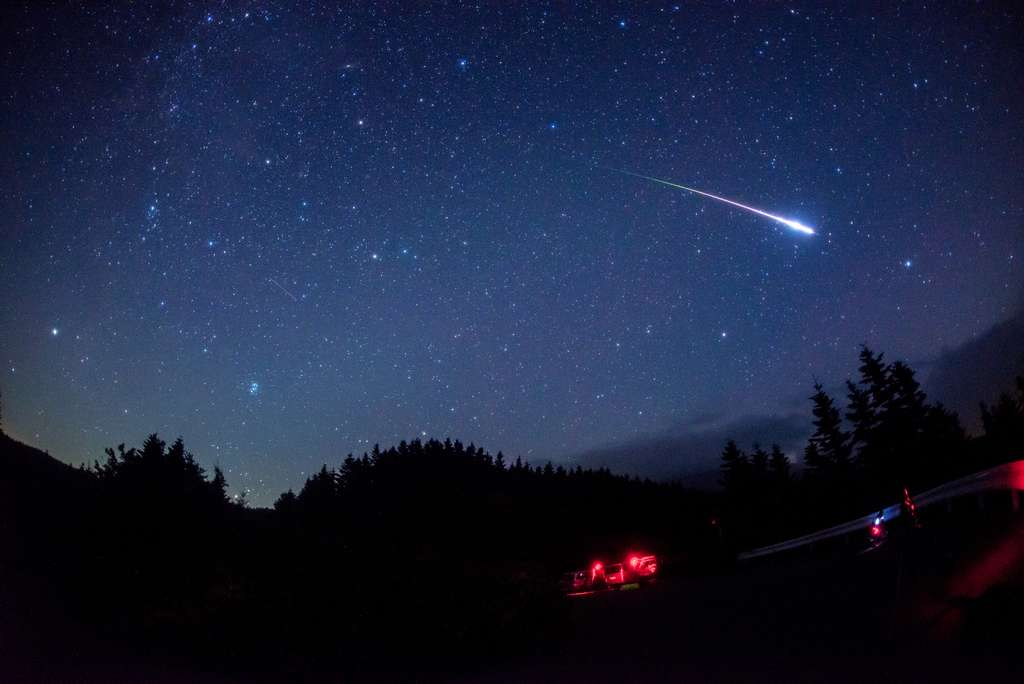 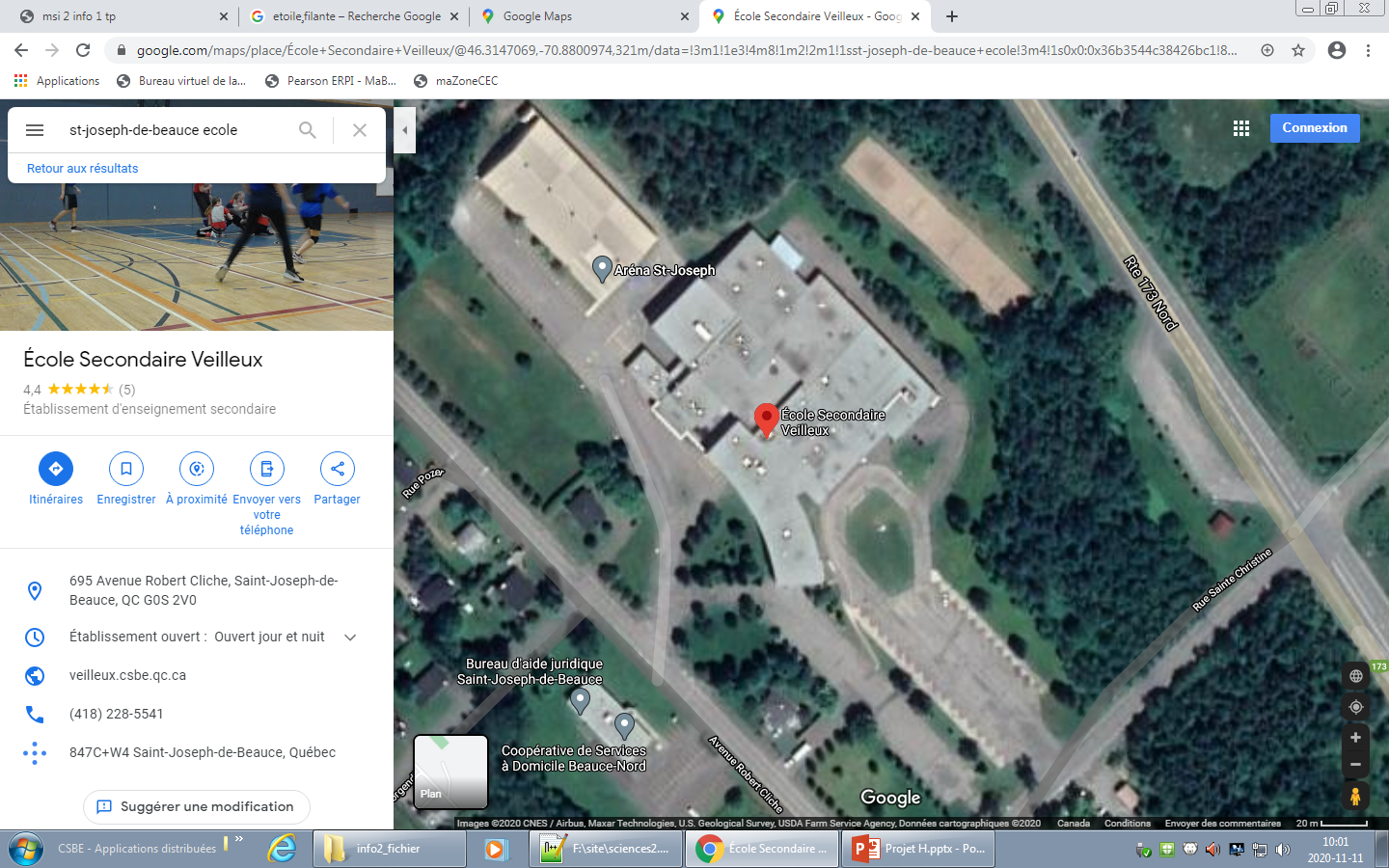 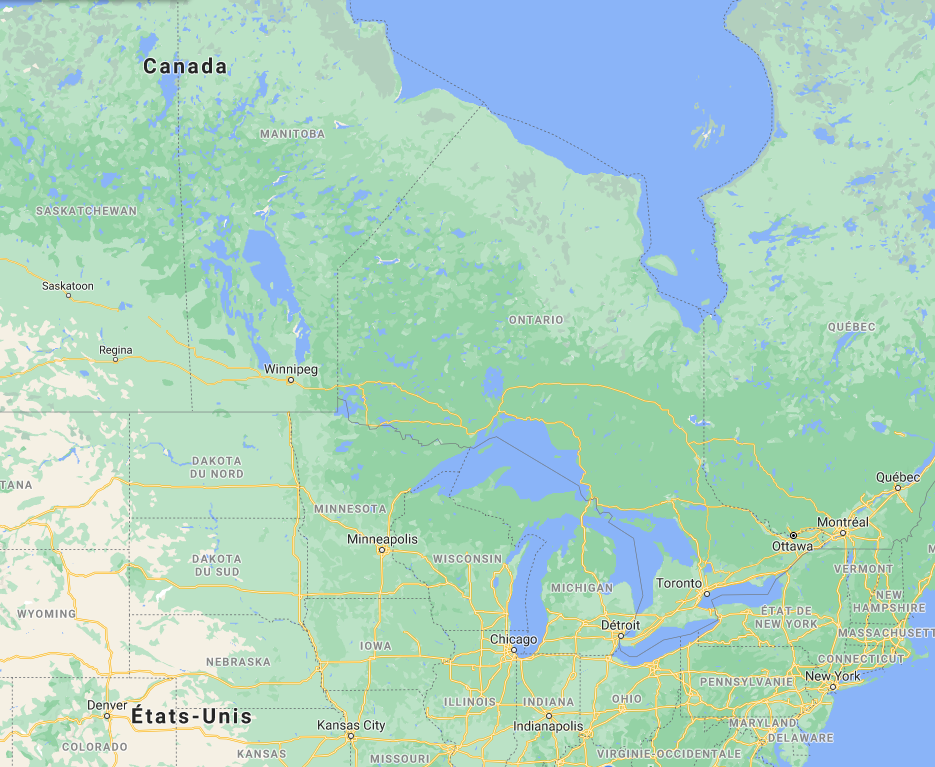 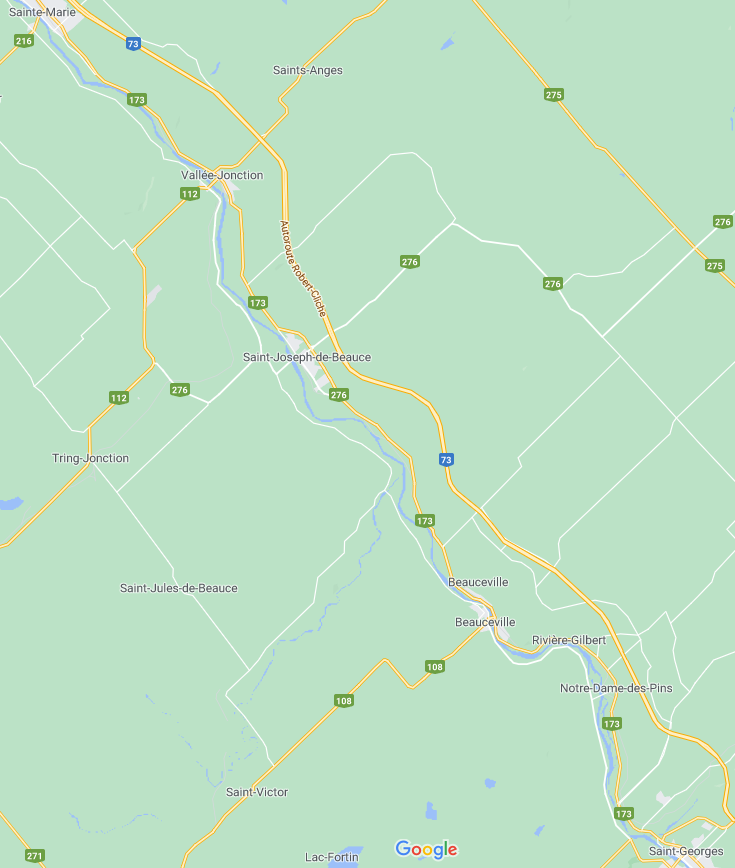